Urban planning & development process management

Workshop Micro Scale: central zone of city harbour
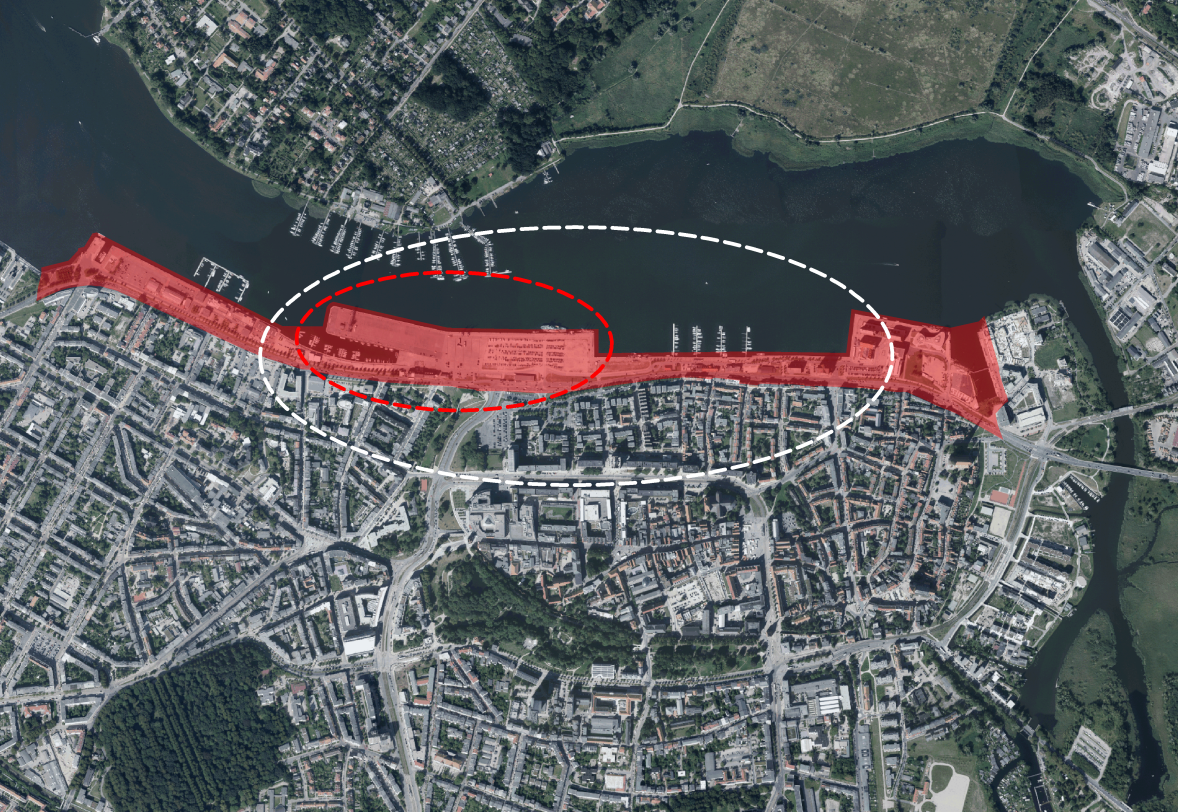 Workshop Rostock             Package 1 – micro scale – central zone of city harbour
JOHANN 15.-17.05.2017
Used as parking area 
– temporary character
– discharge function for city center

location of HanseSail 
– event with more than 
1 million visitors and 200 ships
– important economic factor for private economy

area for social life
– used as open air meeting point in the evening
– offers a varied cultural program
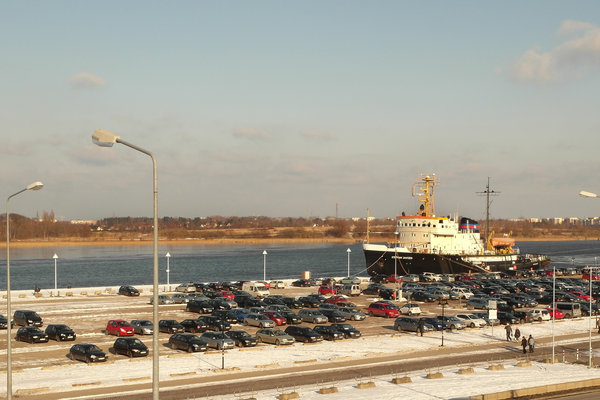 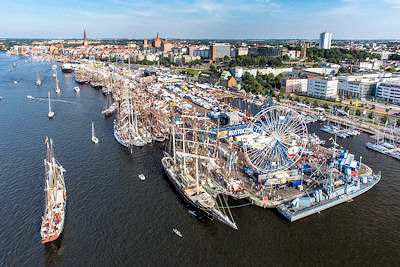 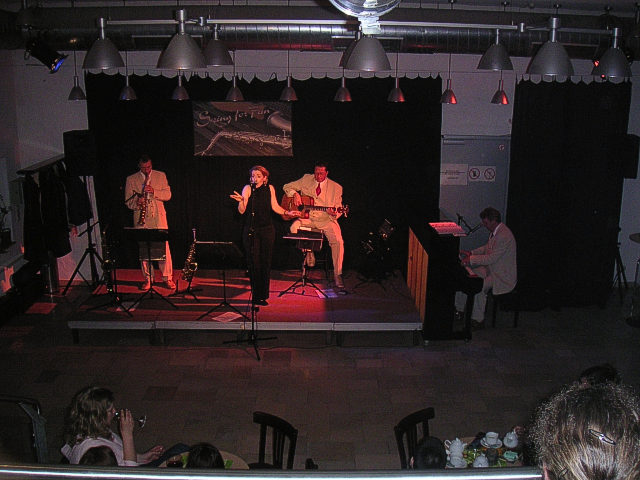 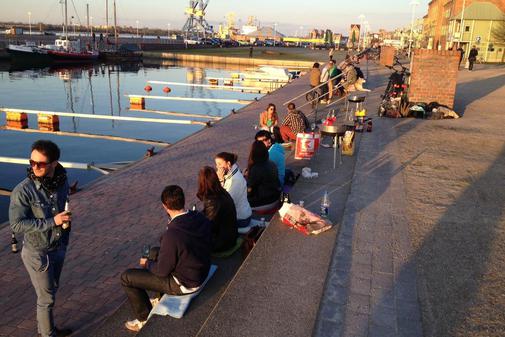 Workshop Rostock             Package 1 – micro scale – central zone of city harbour
JOHANN 15.-17.05.2017
various use interests / existing studies / framework
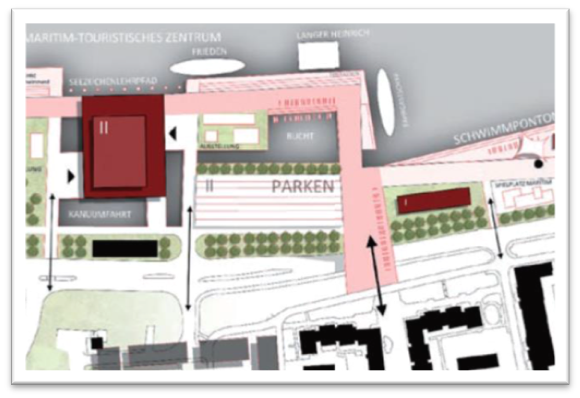 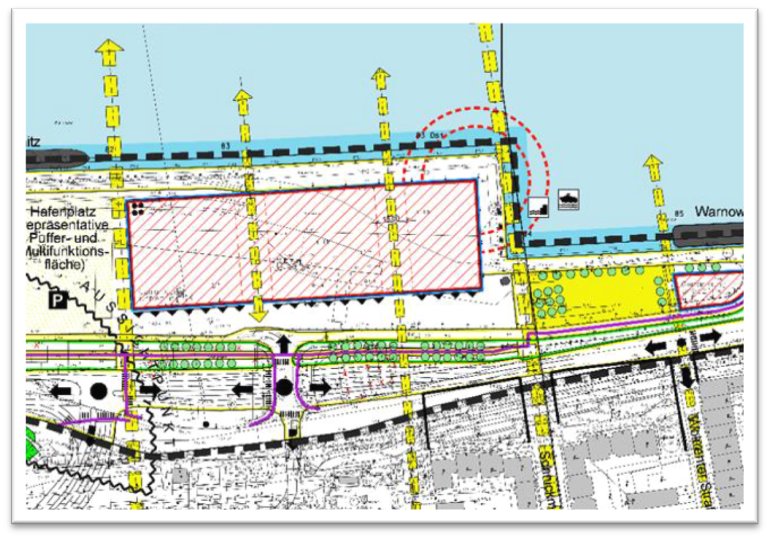 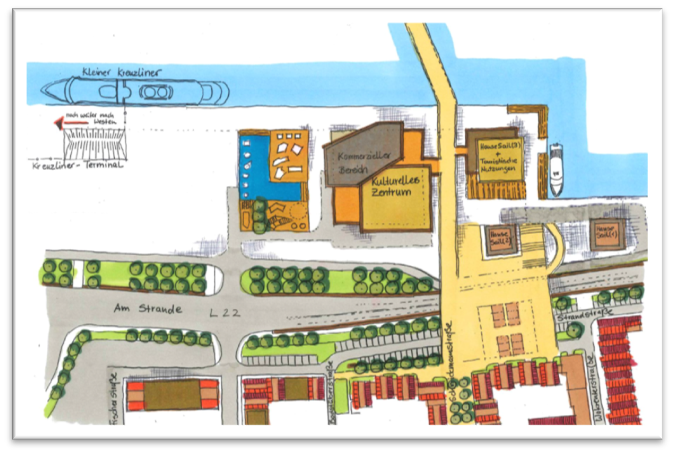 Workshop Rostock             Package 1 – micro scale – central zone of city harbour
JOHANN 15.-17.05.2017
Vision for the city harbour
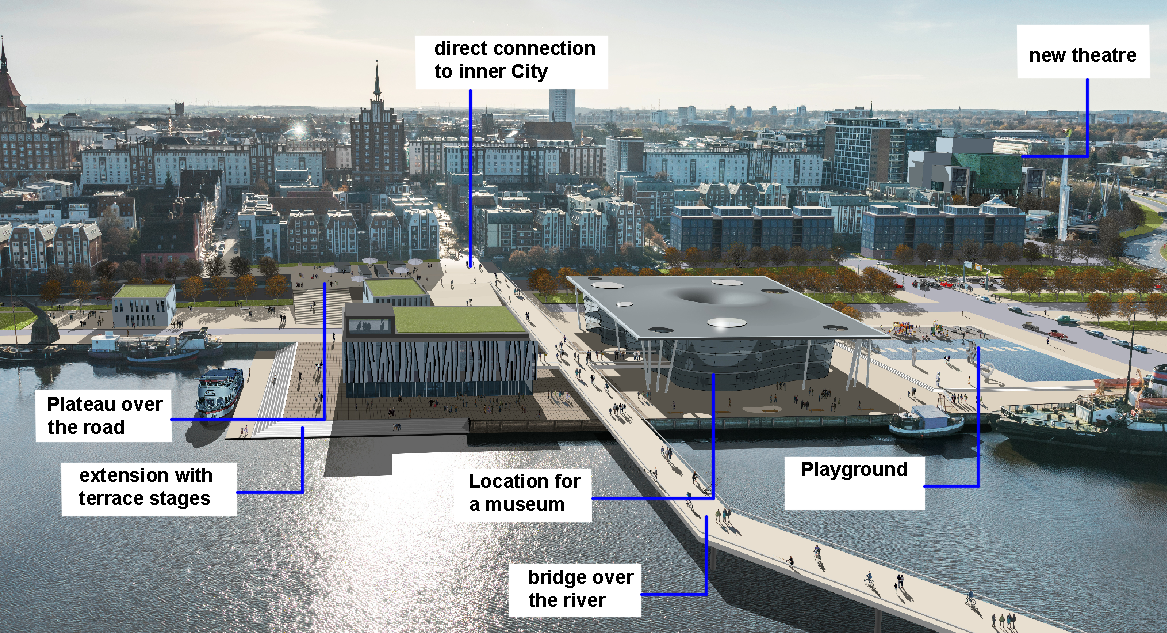 Workshop Rostock             Package 1 – micro scale – central zone of city harbour
JOHANN 15.-17.05.2017
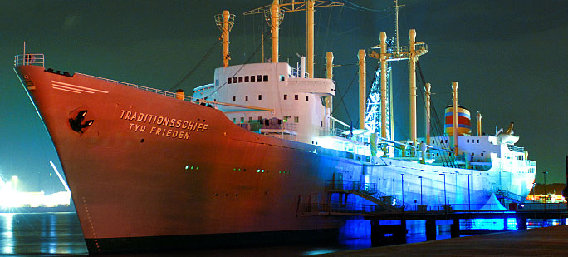 The “Traditionsschiff “ currently contains the shipbuilding museum. It´s located in 
Rostock's district “Schmarl”.
In September there will be a public decision about its transfer to the city harbour 
and thus on the location of the planned maritime science center
Workshop Rostock             Package 1 – micro scale – central zone of city harbour
JOHANN 15.-17.05.2017
some suggested measures for short-term revitalization of city harbour
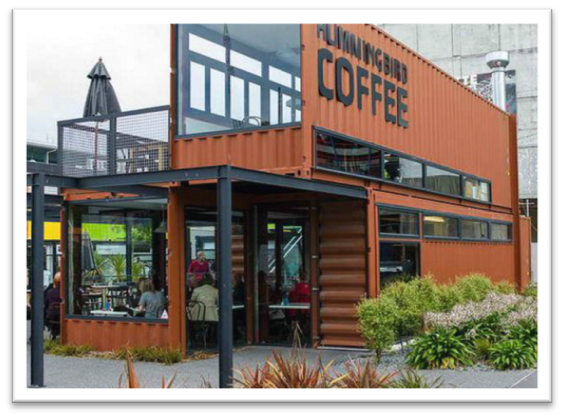 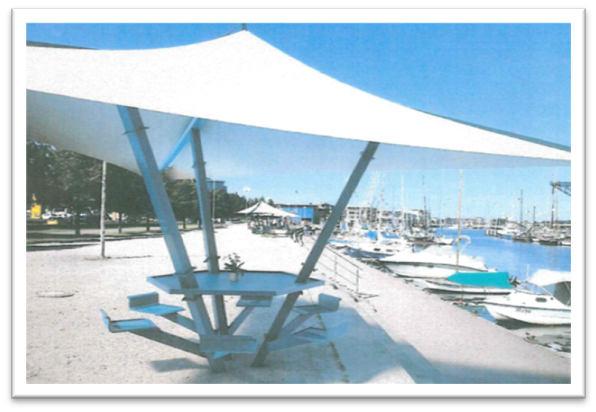 example for container modules for temporary uses in the area “Christinenhafen”
establishment of resting places
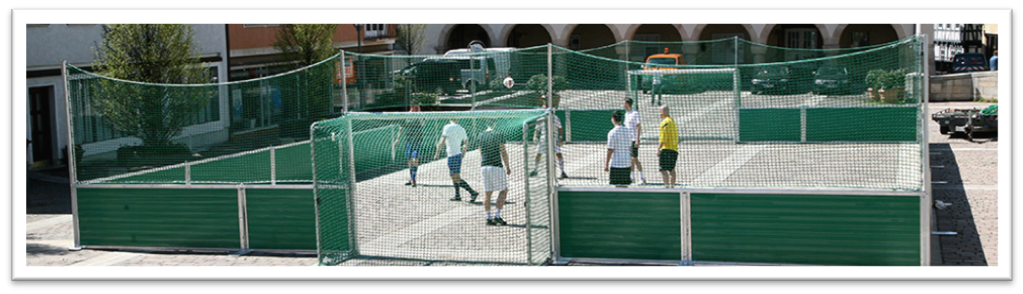 temporary sport field (e.g. for Beachvolleyball, Streetball or Streetsoccer)
Questions for the Workshop
What are the pros and cons of this visionary development?
How could the necessary terminal for the small cruise ships and the ’Traditionschiff’ possibly be integrated?


How the ’Christinenhafen’ can be changed into a vivid and upgraded place in short term?
…so that cruise liner passengers arrive already in an attractive environment before any Visions are realized. 


Which should be the guidelines for architectural qualities in the city harbour?
Workshop Rostock             Package 1 – micro scale – central zone of city harbour

                                                                                            anke.grewe@rostock.de
JOHANN 15.-17.05.2017
[Speaker Notes: How can the public and restricted areas (guest areas) be arranged sensibly? 
How and where stay‑quality can be created for non-paying visitors? 
How can the terminal be also used outside of the cruise season?
What are the suggested solutions for the parking lot problems? 
How can the functional relations between city, harbour and water be improved?]